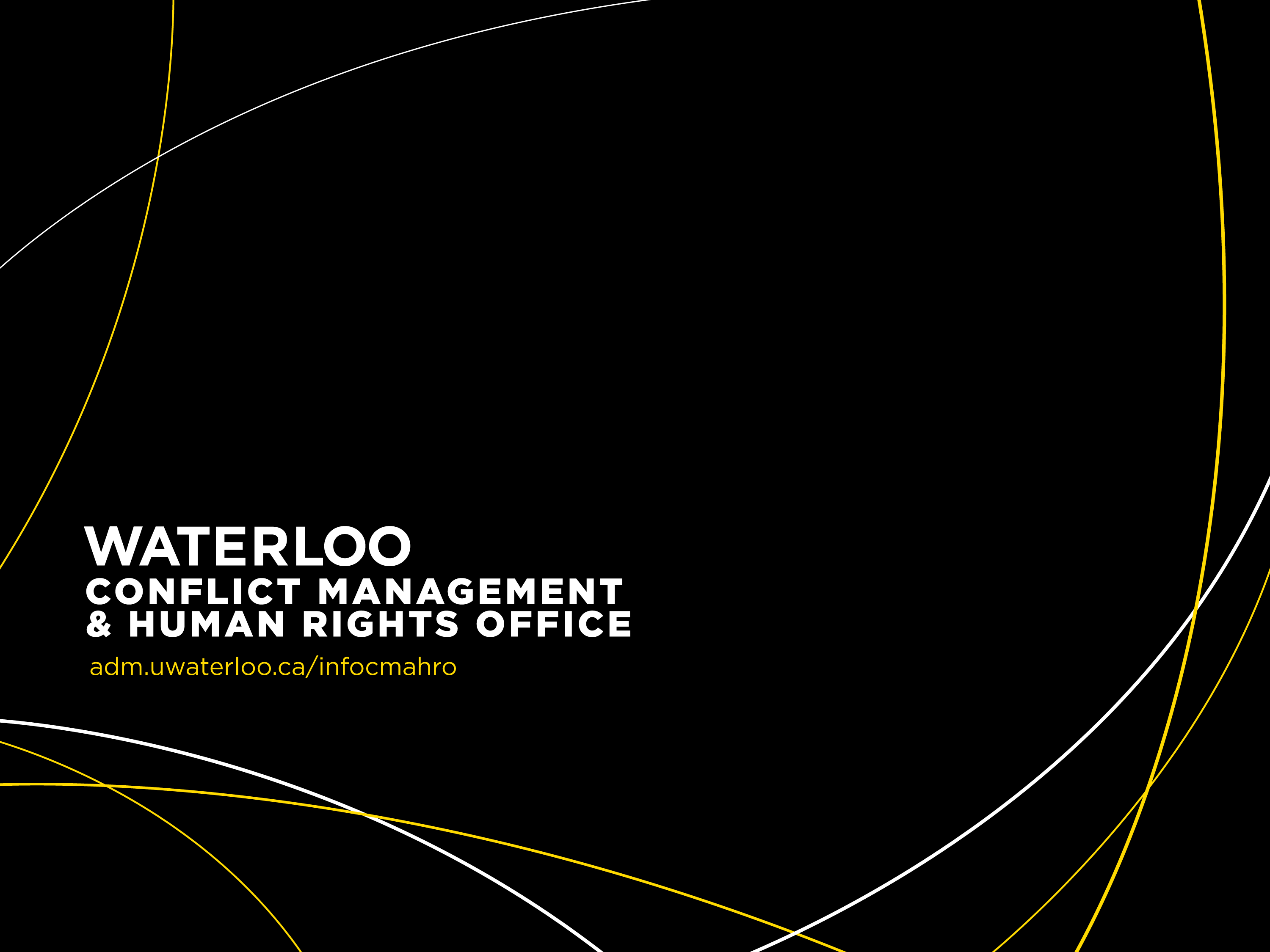 Don’t Just Have a Difficult Conversation ... Manage It!!
Assess, Plan and Participate Actively
Don’t Just Have a Difficult Conversation ... Manage It!!
Assess, Plan and Participate Actively
Managing Difficult Conversations

Employee Assistance Program
SUCCESSFUL              OUTCOME        UNSUCCESSFUL
influences
P R O C E S S
G O O D
P O O R
SUBSTANCE
POS
Positive Substance
Good Process
Positive Substance
Poor Process
Good Relationship
Poor Relationship
NEG
Negative Substance
Good Process
Negative Substance
Poor Process
Good Relationship
Poor Relationship
influences
G O O D                 RELATIONSHIP                P O O R
SUCCESSFUL              OUTCOME        UNSUCCESSFUL
influences
P R O C E S S
G
 O O D
P O O R
SUBSTANCE
POS   NEG
1
3
EMOTIONAL IMPACT
2
4
influences
G O O D                 RELATIONSHIP                P O O R